PersonaCards
André Pimentel
Arthur Cirino
Diogo Medeiros
Marcelo Machado
Romero Gonçalves
O que é uma persona?
“Personas são perfis fictícios compostos pelas características mais relevantes dos futuros usuários do sistema. Elas representam uma pessoa real durante o processo de design, ajudando o desenvolvedor a manter o foco nos objetivos do usuário.”
Características relevantes
Idade
Sexo
Experiências Profissionais
Nível de escolaridade
Experiência em utilizar computadores
...
Valorizar diversidade
Ciclo de vida de uma persona
Family Planning
Persona Conception and Gestation
Persona Birth and Maturation
Persona Adulthood
Persona Lifetime Achievment, reuse and retirement
[Speaker Notes: Family Planning – Esta é a fase que precede a criação do arquétipo. Nessa fase é analisada a necessidade de se utilizar a persona no projeto e de organizar a equipe de pesquisadores que irão trabalhar na sua construção.
Persona Conception and Gestation – Nesta fase ocorre a extração das informações necessárias para criação da persona. Quais os elementos descritivos e qualitativos devem ser incluídos. Prioriza-se e valida a persona, decide se ela completa e pronta para ser apresentada a equipe.
Persona Birth and Maturation – A persona e o método são apresentados à equipe. Ela continuará em desenvolvimento e irá sendo fixada na mente da equipe de desenvolvimento.
Persona Adulthood – A persona já está madura e bem definida. A equipe já assimilou suas características e irá pensar o desenvolvimento do produto em razão dela. A persona já está pronta pra lhe ajudar a planejar, projetar, avaliar seu produto e até traçar estratégias de marketing.
Persona Lifetime Achievement, reuse and retirement – É o fim do primeiro ciclo do produto. Será avaliado o quão útil foi a aplicação da técnica e se serão necessárias modificações ou acréscimo de características para um novo ciclo do projeto.]
Prototipagem
Filmes
The Avengers, Harry Potter
Hobbies
Jogar bola, Assistir a filmes
Vestuário
Calça Jeans, camiseta branca
Ambientes
CIn, RU, DA do Cin, copa do CIn
Concorrentes
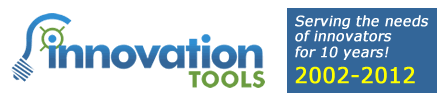 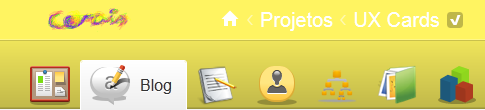 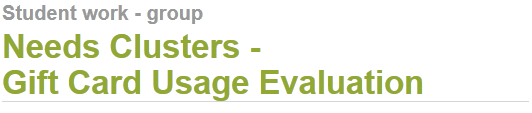 Concorrentes
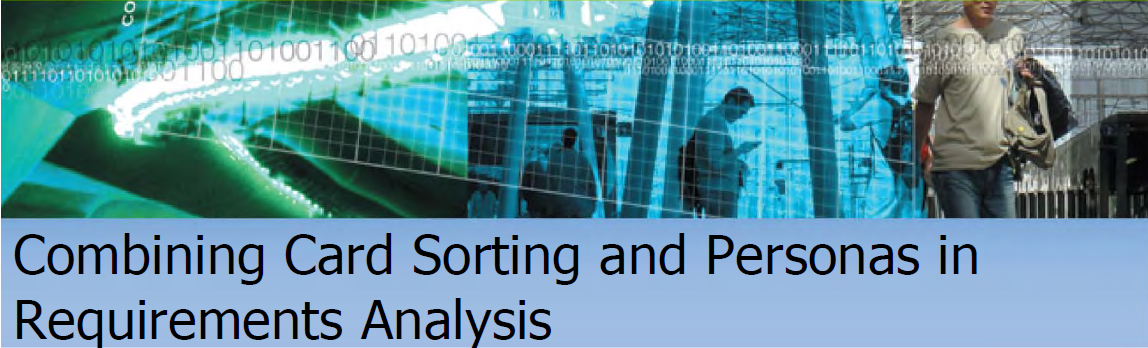 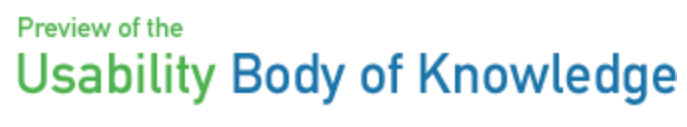 Prototipagem
Personas
Djogo
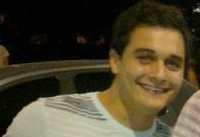 Personas
Personas
Romééro
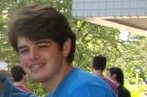 Code developer, Djogo  não abdica as noite do sábado. Gosta de comer sanduíches, porém detesta cebola. De acordo com ele “Um ser humano é definido pelos livros que lê.”
Deda
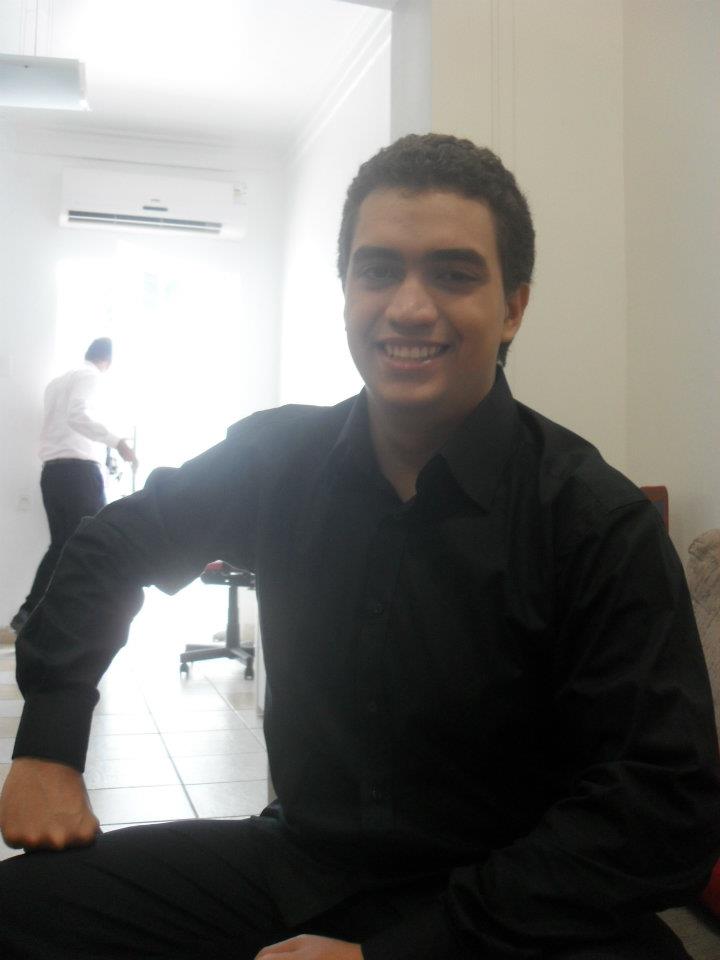 Estudante, prefere bares a restaurantes. Nunca está de mau humor e gosta sempre de fazer graça. Tem o hábito de ir a festas populares e sair nas segundas e terças.
Empresário, amante de desenvolvimento de software, gosta de filmes de ação, comer pizza sebosamente , fazer novos amigos e detesta escoragem.
Tecnologias
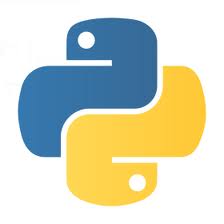 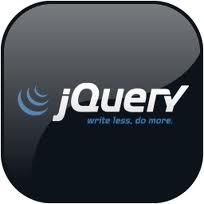 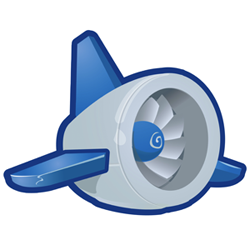 Trabalhos futuros
Integração com redes sociais para captura de informações

Construção colaborativa de conteúdo
Referências
http://www.pearsonhighered.com/samplechapter/0321205685.pdf
Requisitos para ambientes virtuais de ensino e aprendizagem para o acesso de adultos com pouca escolaridade. Félix Rodrigo Lima de Farias